Сутність та функції грошей
План
Сутність грошей
Властивості грошей
Функції грошей та їх зміст
1. Сутність грошей
Гроші – загальний еквівалент, через який вимірюється вартість товарів та послуг.
Або інакше кажучи:
Гроші –  це особливий товар, що виражає і вимірює вартість інших товарів та послуг.
Гроші мають цінність самі по собі, незалежно від того, з чого вони виготовлені, що визначається їх місцем у товарних відносинах.Гроші  є носієм певних суспільних відносин і являють собою  результат тривалого еволюційного розвитку, який і надалі продовжується.
Еволюція грошей
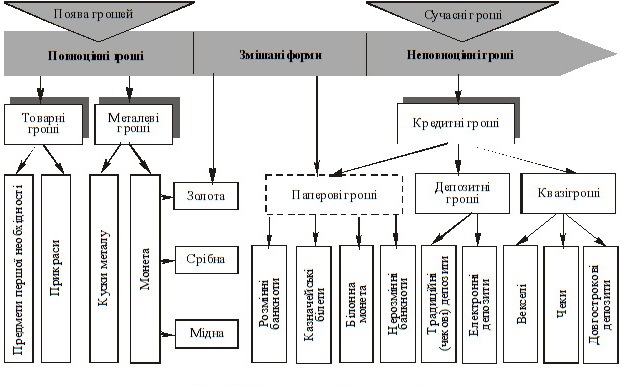 2. Властивості грошей
Гроші як специфічний товар мають такі властивості:
Стабільність цінності (ефективневиконання функцій засобу обігу танагромадження)
Економічність (мінімізація витрат на виготовлення грошей)
Однорідність (рівнозначність грошової одиниці з усіх форм грошей, що є в обороті)
Портативність (зручність у користуванні, переміщенні)
3. Функції грошей
Засіб обігу
Засіб платежу
Міра вартості
Функції грошей
Засіб нагромадження
Світові гроші
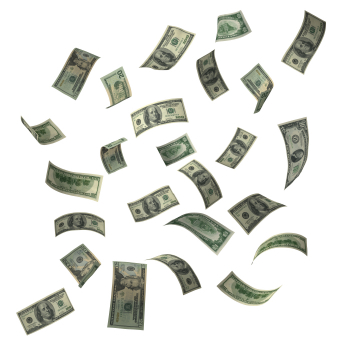 Міра вартості
Вираження вартості товарів і послуг
Вимірювання вартості товарів і послуг
Розмір
НД
Розмір
ВНП
Розмір
інвестицій
Розмір
нацбагатства
Ціна
Засіб обігу
Це функція, в якій гроші виступають посередником в обміні товарів і забезпечують їх обіг.
Гроші як засіб обігу забезпечують перехід товарів від виробника до споживача
Формування товарно-грошових відносин 
за  схемою “Т-Г-Т”
“Товар – Гроші – Товар”
Засіб платежу
Це функція, в якій гроші обслуговують погашення різноманітних боргових зобов’язань між суб’єктами економічних відносин
Платежі
 юридичних 
осіб
Виплата 
спадщини
Внесення суб'єктами коштів у банки
Платежі фізичних осіб до фін. фондів
Платежі між   підприємствами
Засіб нагромадження
Це функція, в якій гроші обслуговують нагромадження цінності в її загальній абстрактній формі в процесі розширеного відтворення.
Застосування функції:
Заощадження фізичних та юридичних осіб
Зберігання скарбу
Створення державних грошових резервів
Функція світових грошей
Рух вартості в міжнародному екон. обороті
Реалізація взаємовідносин між країнами
Використання
 повноцінних 
грошей
Міжнародні 
валюти
Міжнародне 
співробітництво і
 партнерство